WELCOME TO MY CLASS
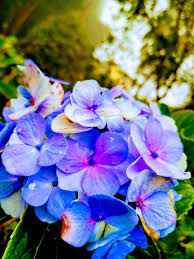 IDENTITY
A.H.M.MOSTAFIZUR RAHMAN
HEAD TEACHER
UTTAR KRISHNAPUR GPS
PHULBARI. DINAJPUR
CLASS-5 
SUBJECT: ENGLISH
Unit-9 Lesson 5-6,page-37, Unit-10(p-41) U-12 ( p-49)  U-14(p-57)
LEARNING  OUTCOME
Students will be able to-

7.1.1 recognizes punctuation marks and read accordingly
HEADING
PUNCTUATION MARK & CAPITALS
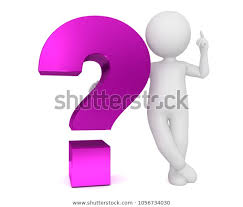 CAPITAL LETTERS
We use capital letters.....
 At the beginning of every sentence
 For names of people, places, days and months
                INDIVIDUAL WORK
Give the examples with individual
PUNCTUATION
There are 14 punctuation marks that are commonly used in English grammar. They are the period, question mark, exclamation point, comma, semicolon, colon, dash, hyphen, parentheses, brackets, braces, apostrophe, quotation marks, and ellipsis. Following their correct usage will make your writing easier to read and more appealing.
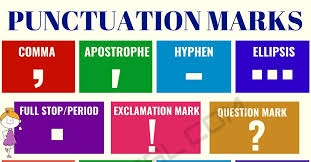 FULL STOP ( . )
We use a full stop ( . )  At the end of a sentence that.....
 Tells something
 Gives a command
 Makes a statement
                    PAIR WORK
Give the examples with pair
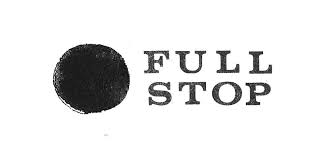 QUESTION MARK ( ? )
We use question mark ( ? ) at the end of a sentence that......
 Ask for information
           GROUP WORK
Give the examples with group
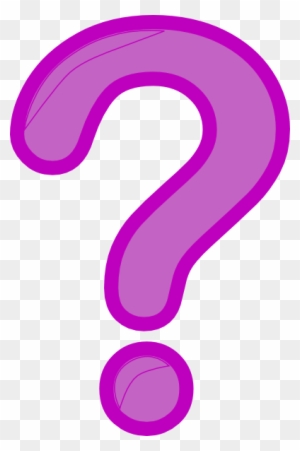 COMMA
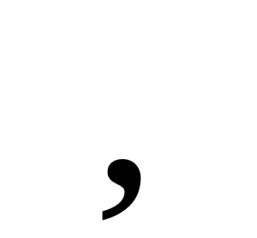 We use commas ( , )-----
 To separate three or more words in a list. Such as-
Mili, Nayan and Saleh are my friends. They are kind, polite and caring.
To separate words that introduces a sentence. Such as-
Well, how are you? Oh, I am fine. Yes, I know Laila. No, I don’t know Yousuf.
To separate the name of a person addressed in sentence.
Tamim, listen to this song. Neel, can you please turn on radio?
EXCLAMATION MARK ( ! )
We use exclamation marks.....
 To show strong feelings. That’s great! Thank you so much! 
 To show surprise. Such as Wow! Oh!
 After strong commands. Stop that! Don’t touch that!
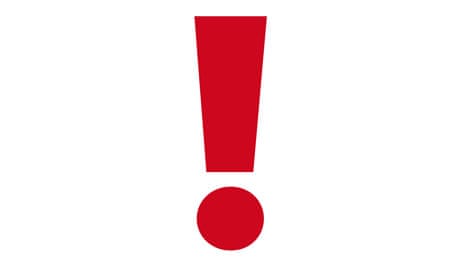 QUOTATION MARK ( “ ” )
We use quotation marks to show what someone said.
We put quotation marks at the beginning and the end of the person’s words.
 Use a comma before or after quotation marks.
Start the first word inside the quotation marks with a capital letter.
   The hare said. “I am the fastest animal.” “I am the slowest animal,” said the tortoise.
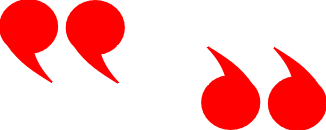 EVALUATION
Answer the following question….
a) Where we use exclamation mark?
b) Where we use full stop? Write three examples. 
c) Draw the following punctuation mark
   comma, full stop, question mark, exclamation mark, quotation mark,
HOME WORK
Put punctuation mark following the passage


   The hare said I am the fastest animal I am the slowest animal said the tortoise.
THANKS TO ALL